Präsentation, Teil 2-Projekte von missio München
Infos und Eindrücke über eine 
Delegationsreise im Februar 2017
anlässlich der bundesweiten Eröffnung 
des Weltmissionssonntages am 22.10.2017 
in Landsberg am Lech
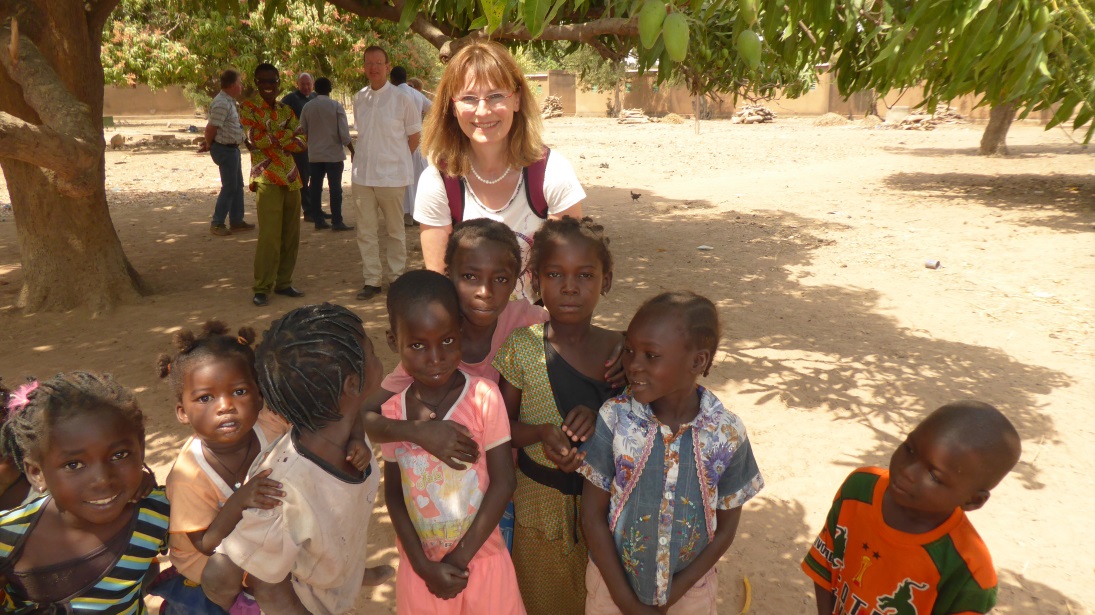 erstellt von Gisela Streicher,
  Teilnehmerin und Schulbeauftragte des Dekanates Landsberg am Lech 
  der Diözese Augsburg
Von missio München unterstütztes Projekt von Sr. Yvonne Bambara der „Soeurs du Bon Pasteur“
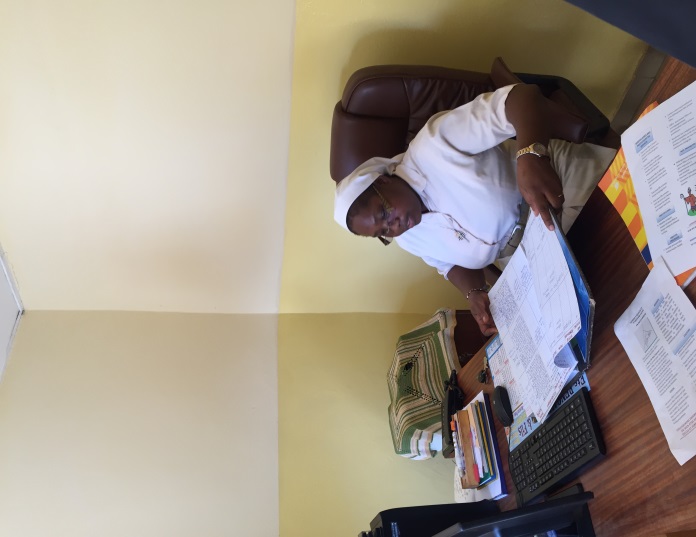 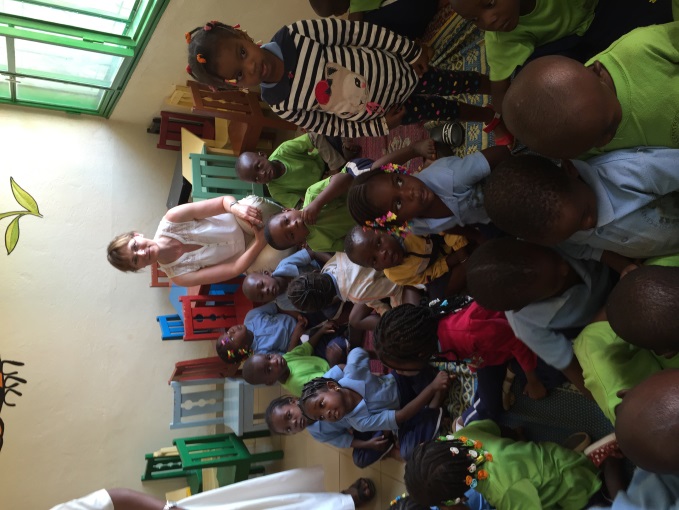 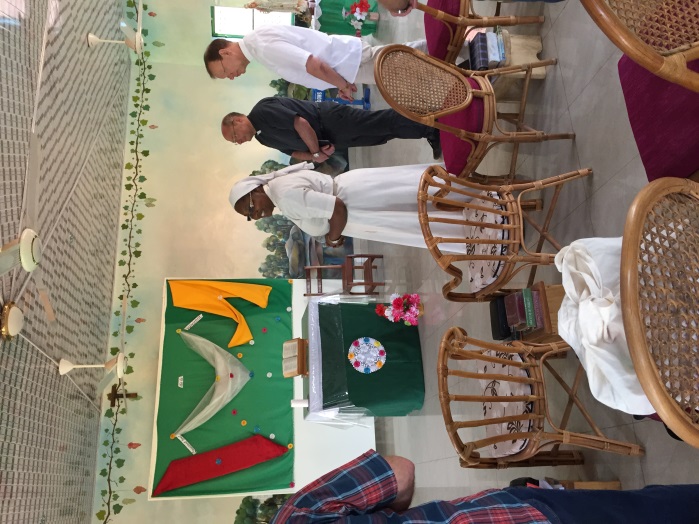 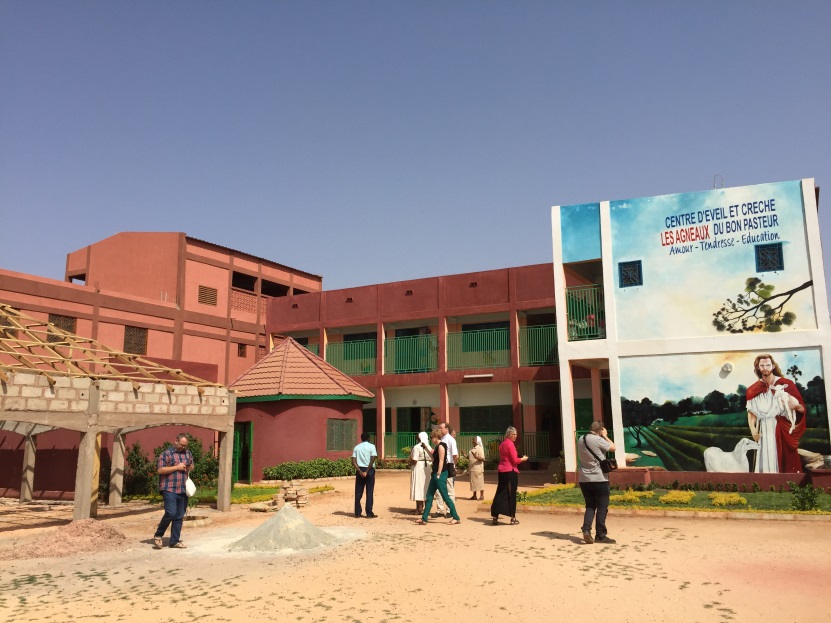 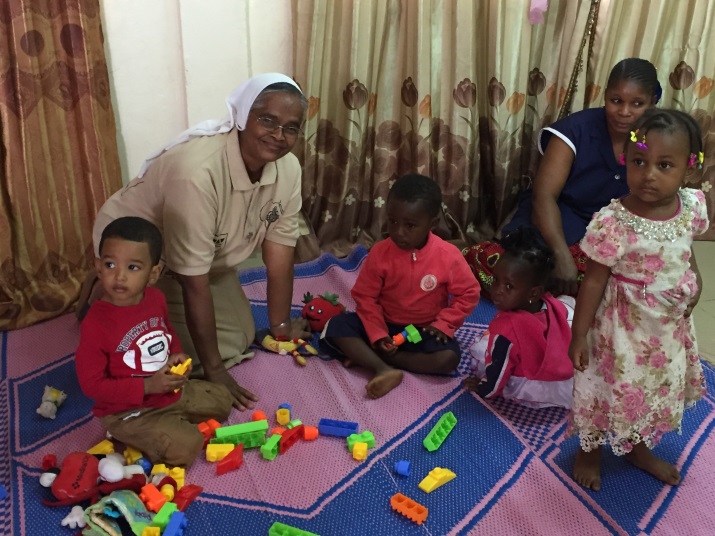 o. li.: Kirche d. Schwestern, o.re: Vorschule, u.li: Sr. Hilaria in Kita., u.re: Zentrum der „Sr. v. Guten Hirten“
Bissap (Hisbiskusblütensirup) zum Verkauf
Sr. Yvonne im Innenhof ihres Restaurants
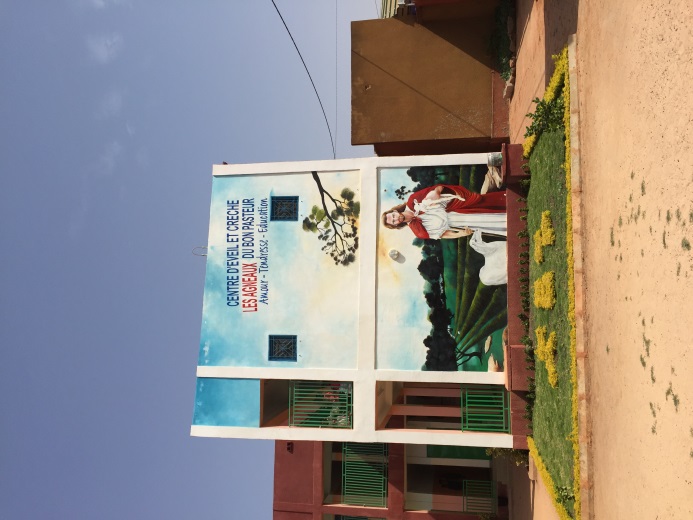 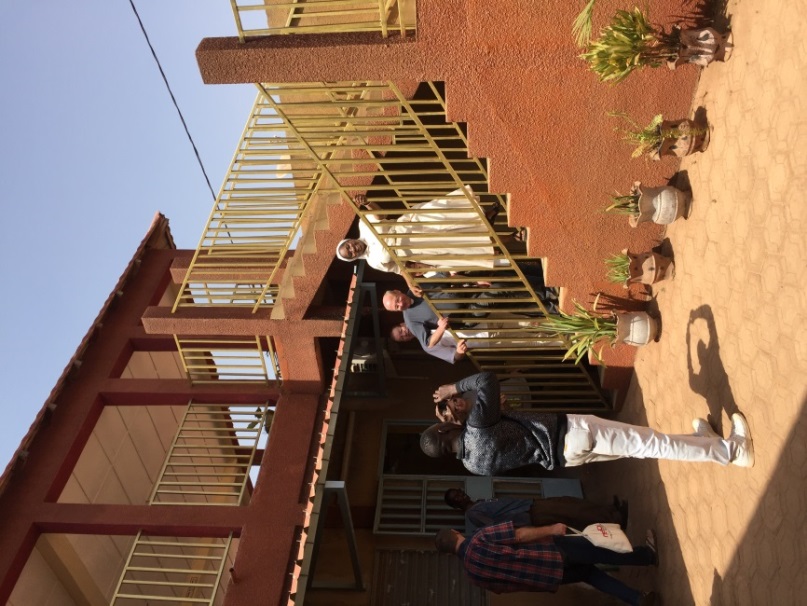 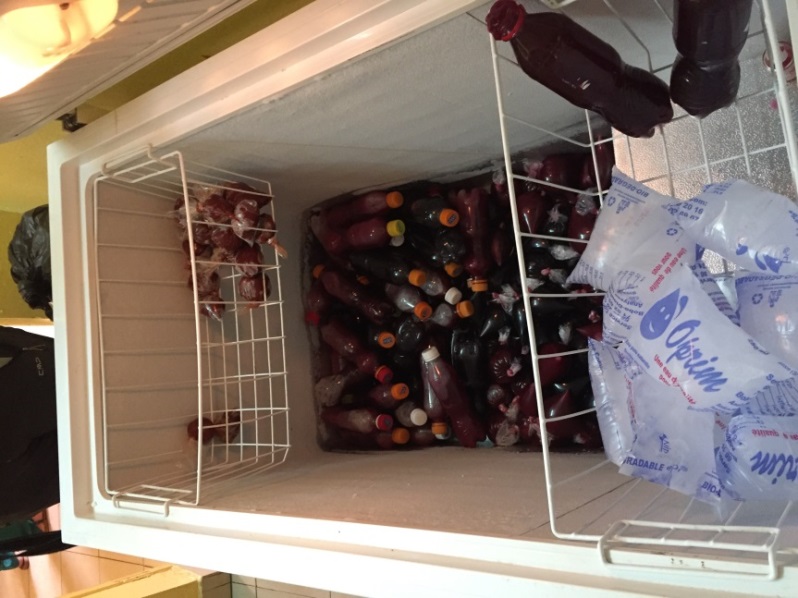 Schlafzimmer für Frauen in Not
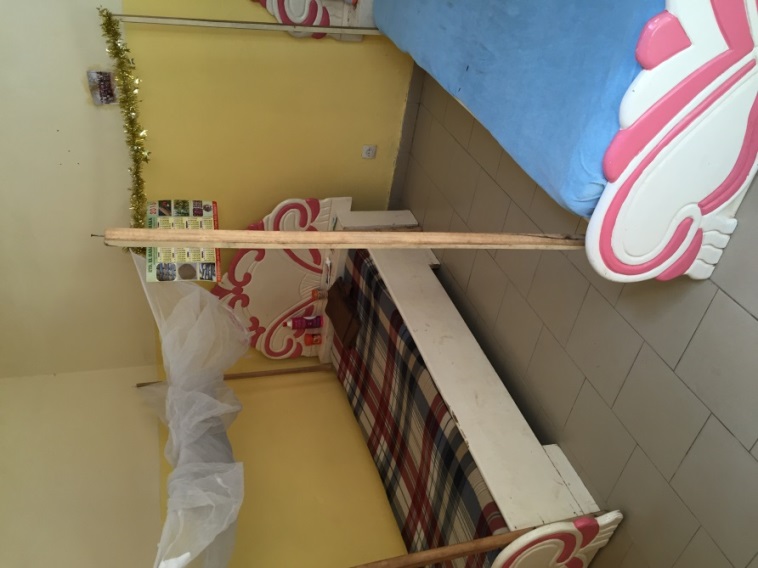 Sr. Yvonne auf der Dachterrasse 
des Restaurants
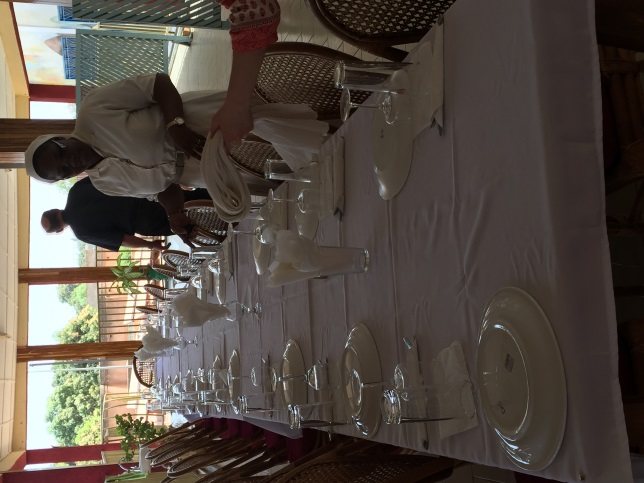 Von missio München unterstütztes Projekt: Katechistenzentrum in Imasgo:
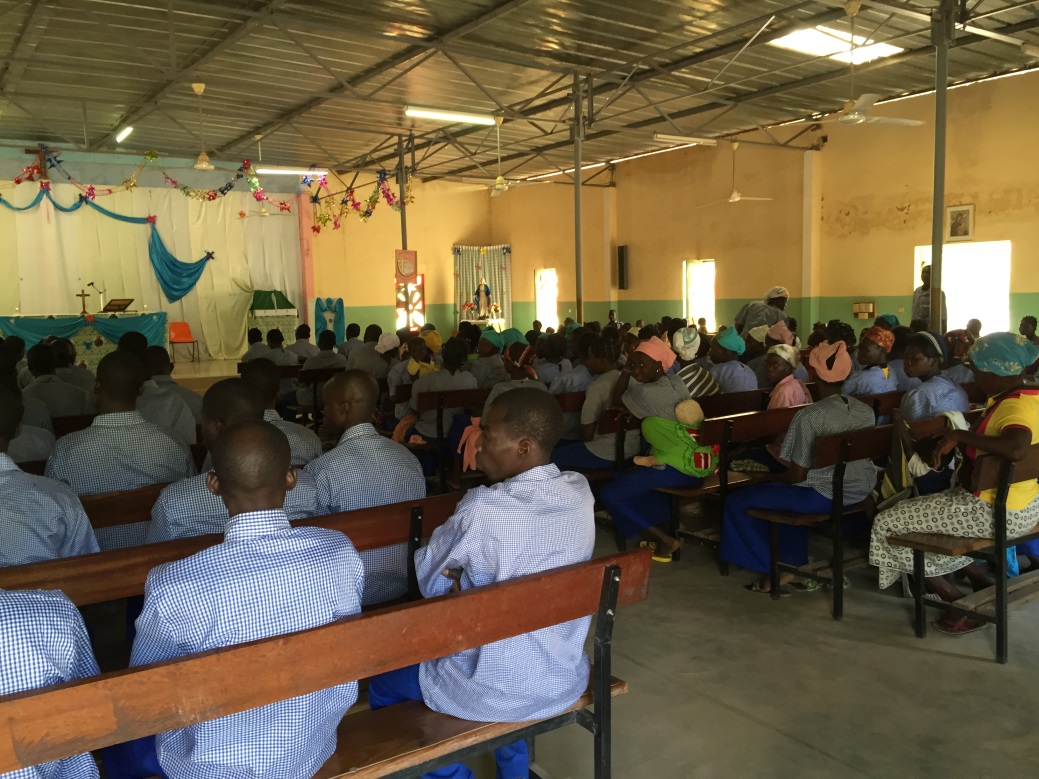 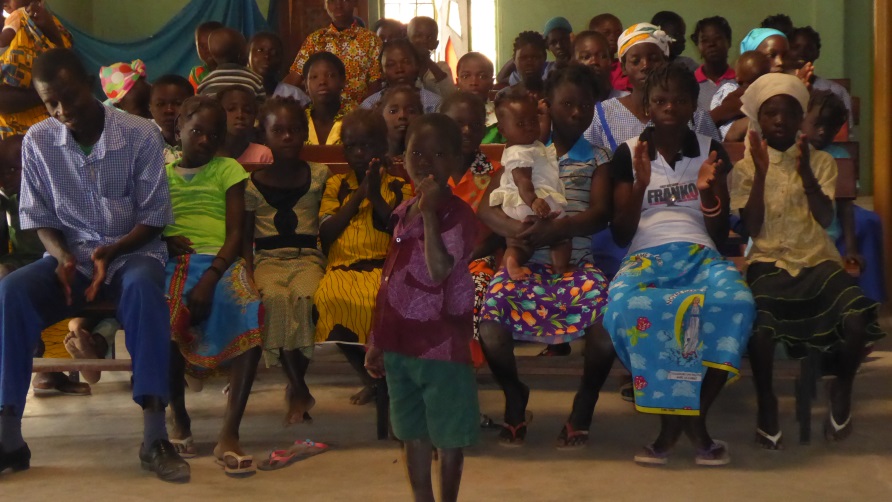 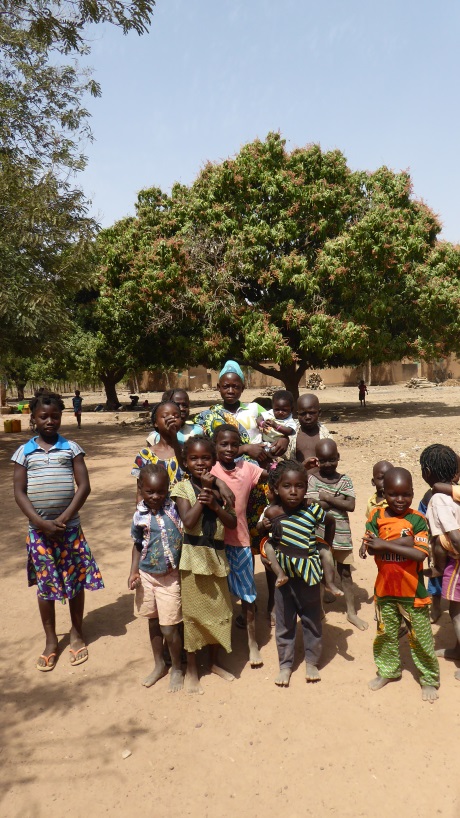 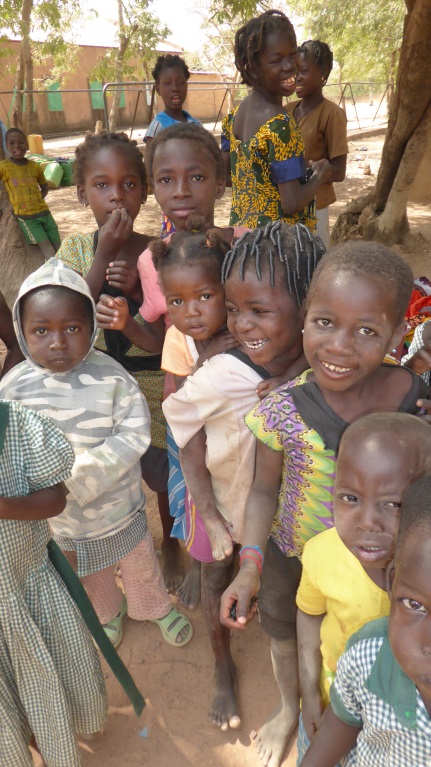 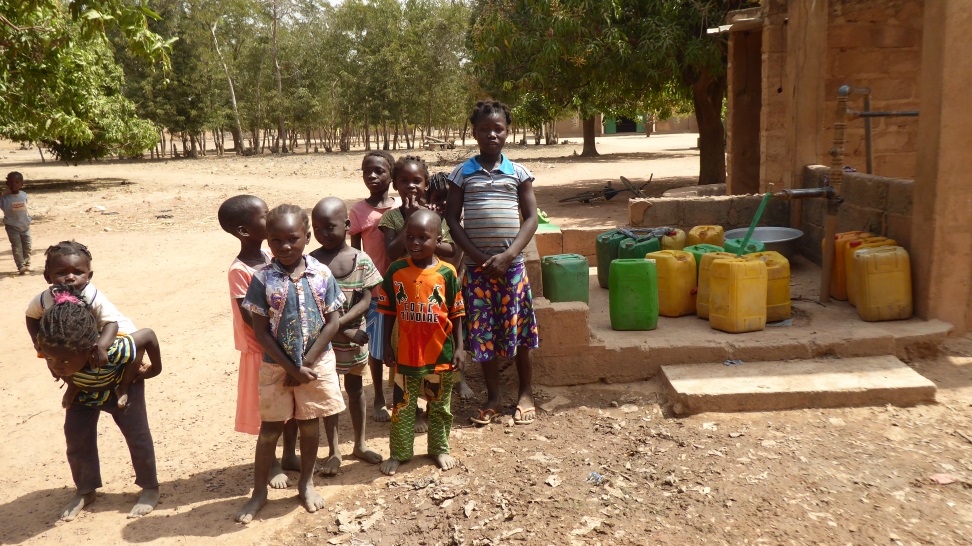 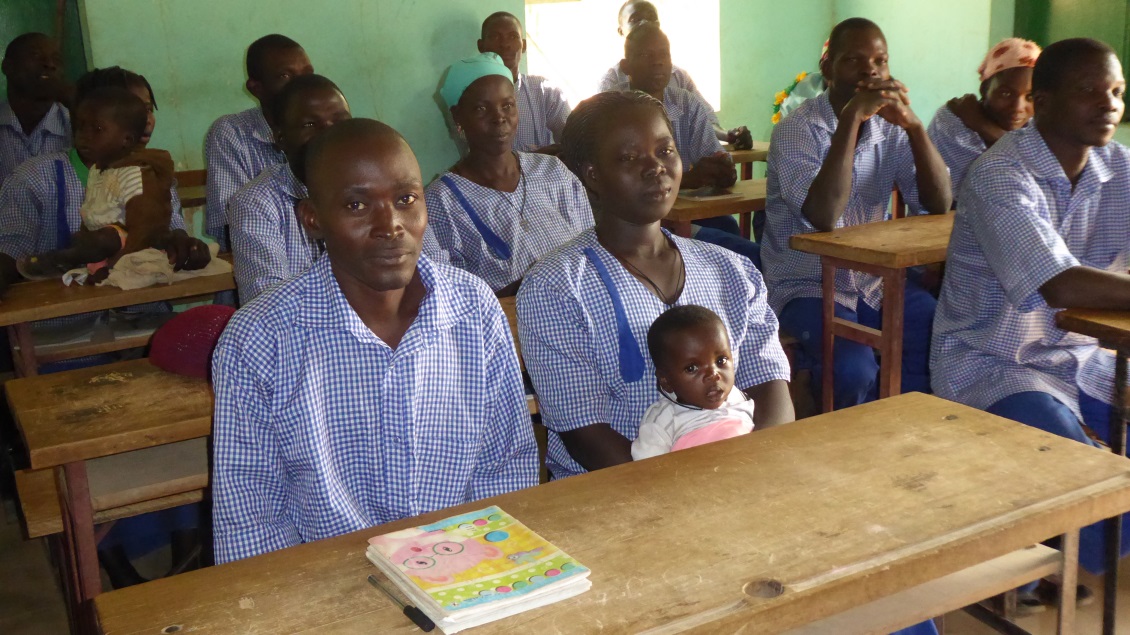 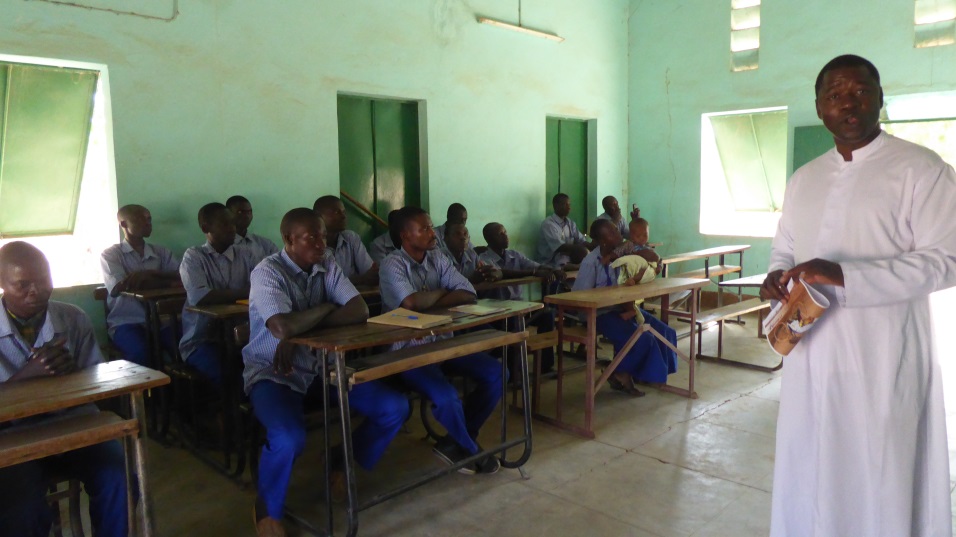 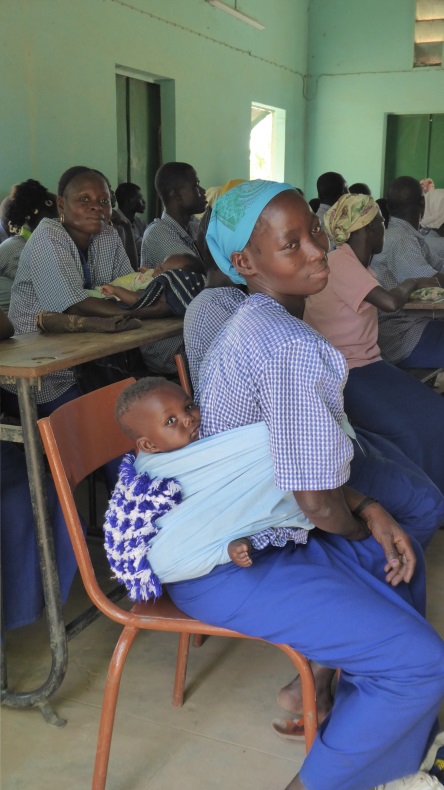 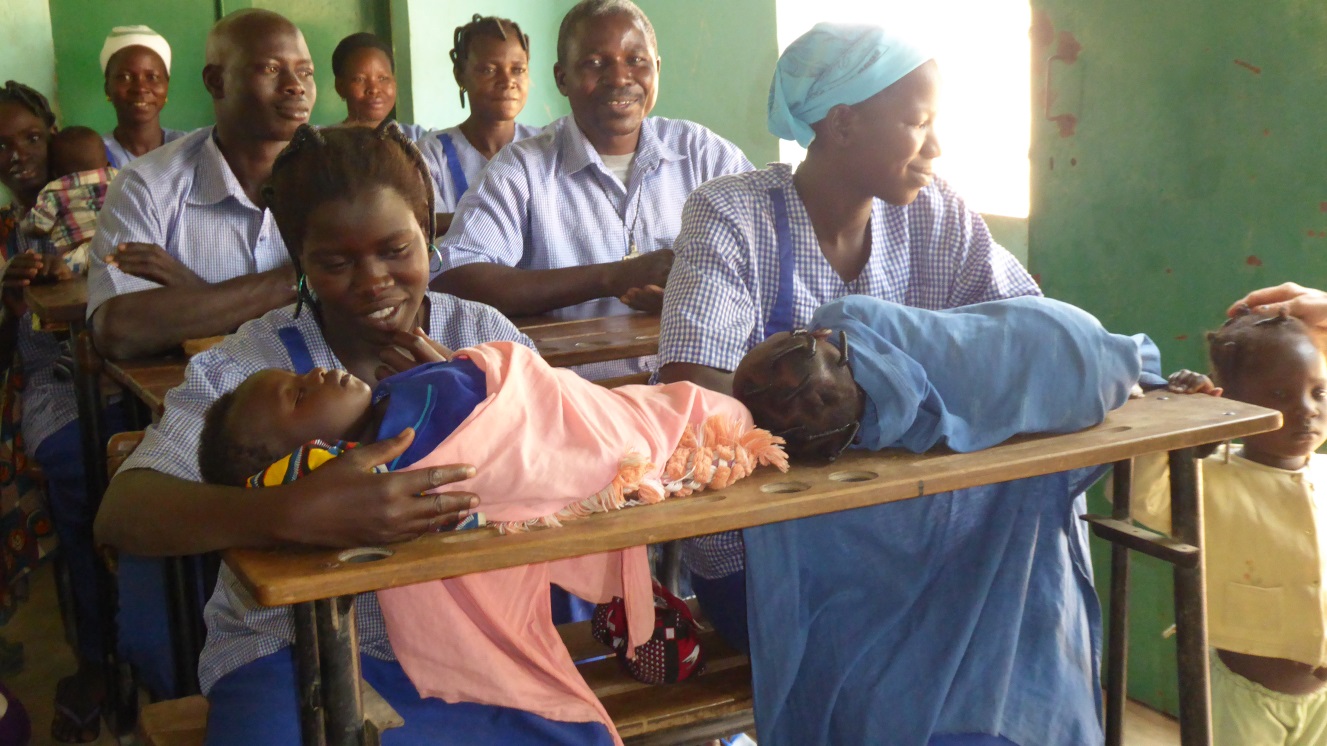 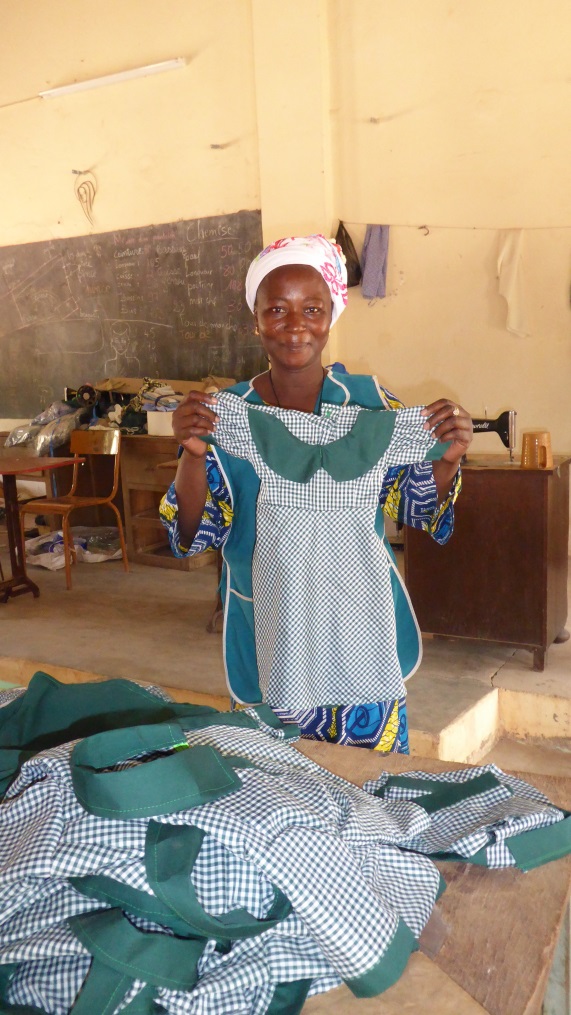 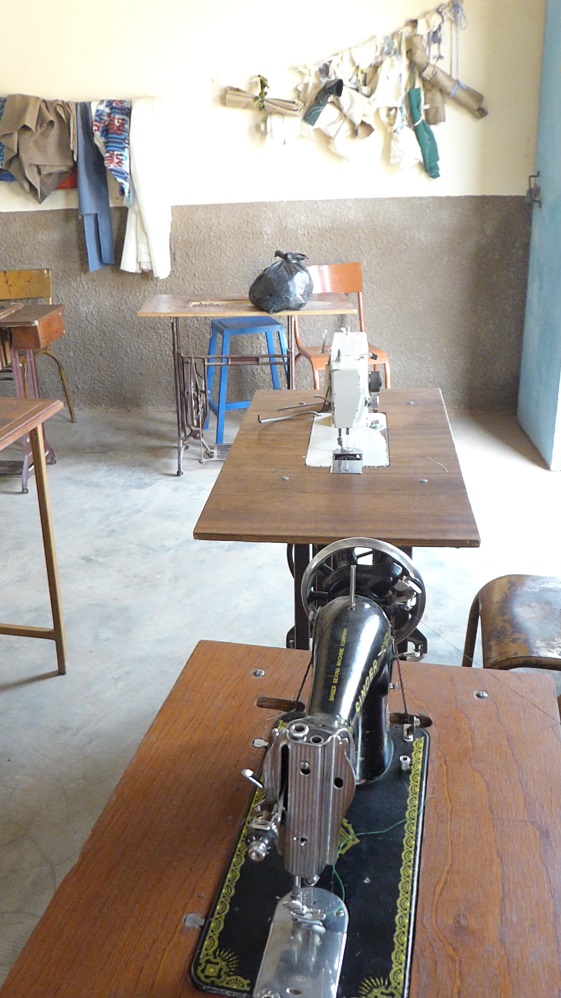 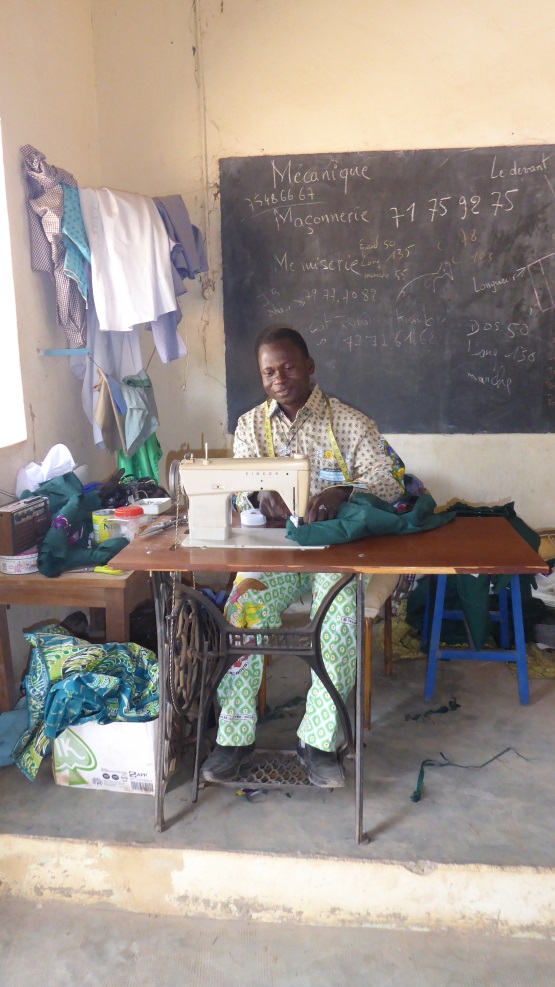 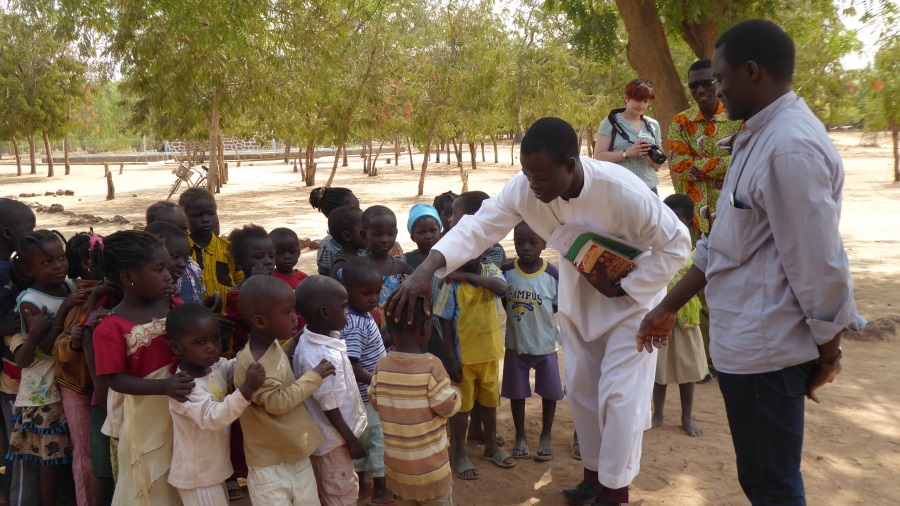 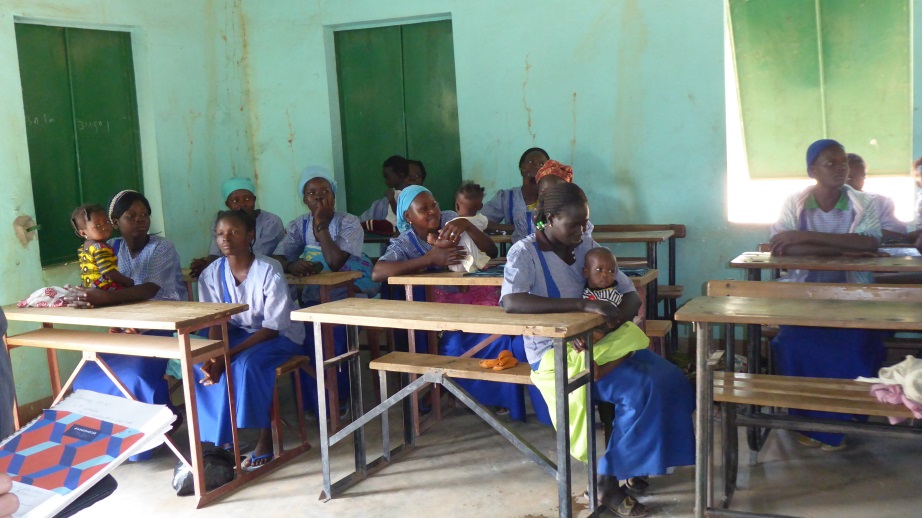 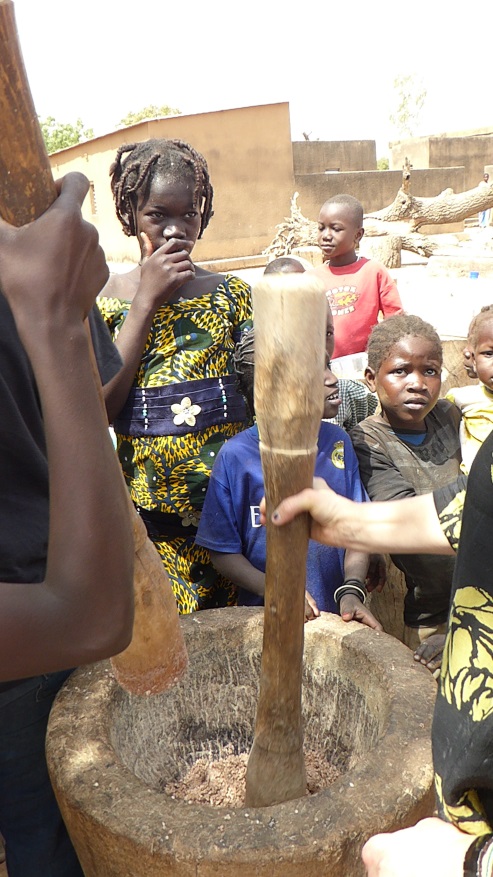 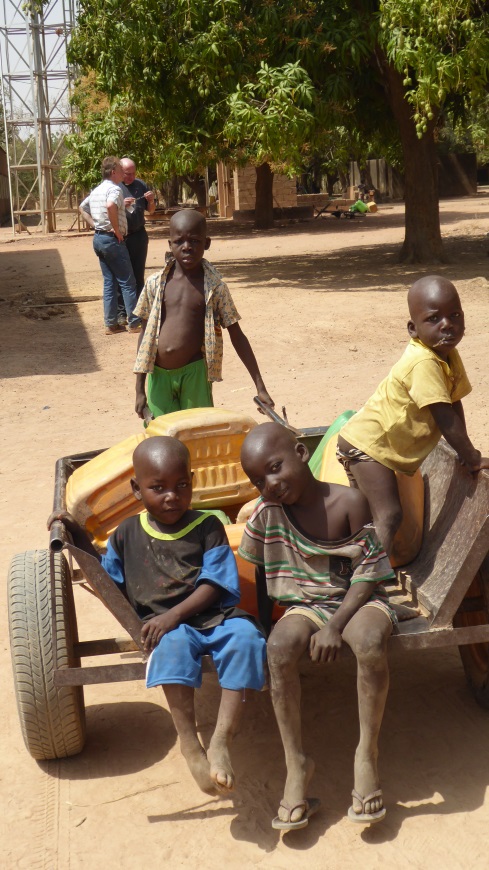 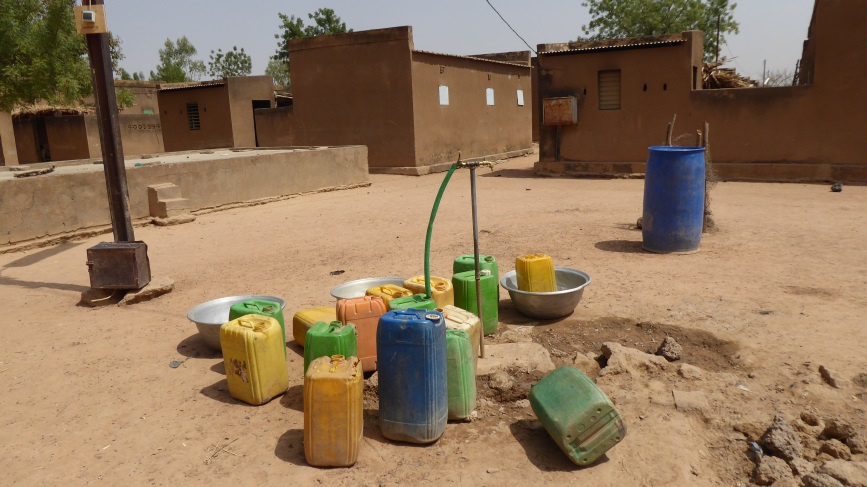 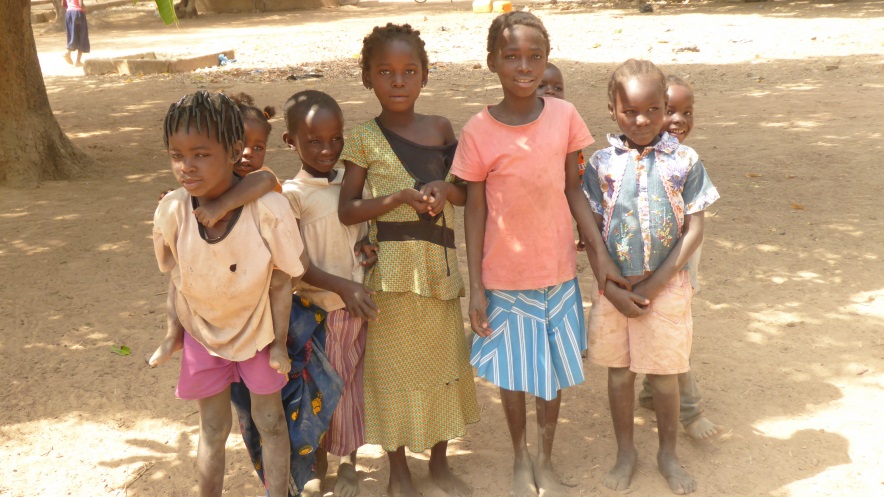 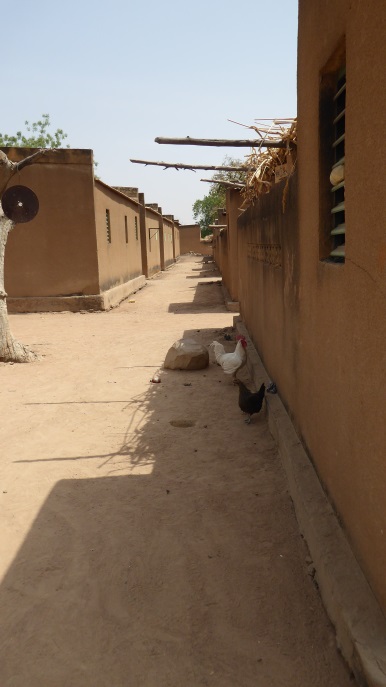 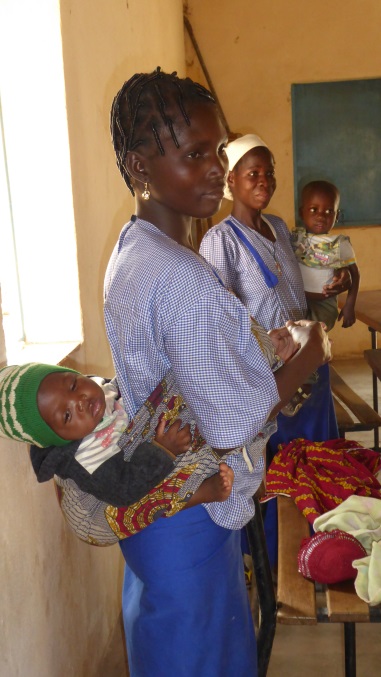 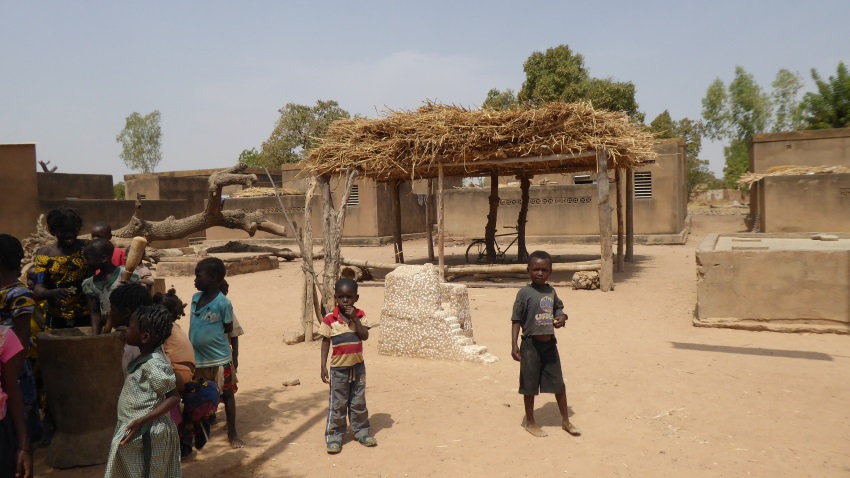 Gottesdienst in der Pfarrei Mukassa:
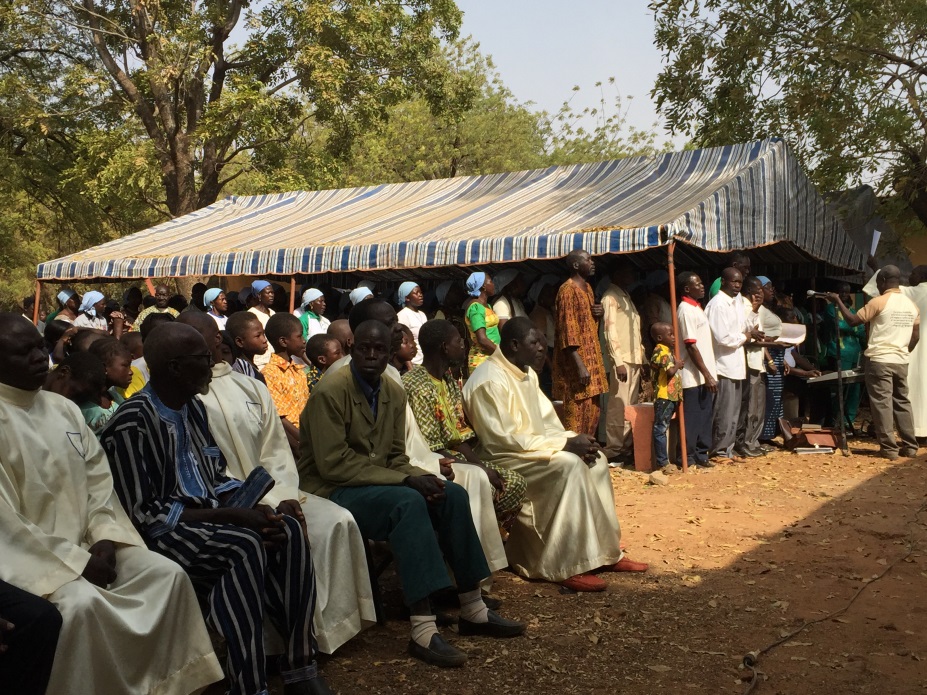 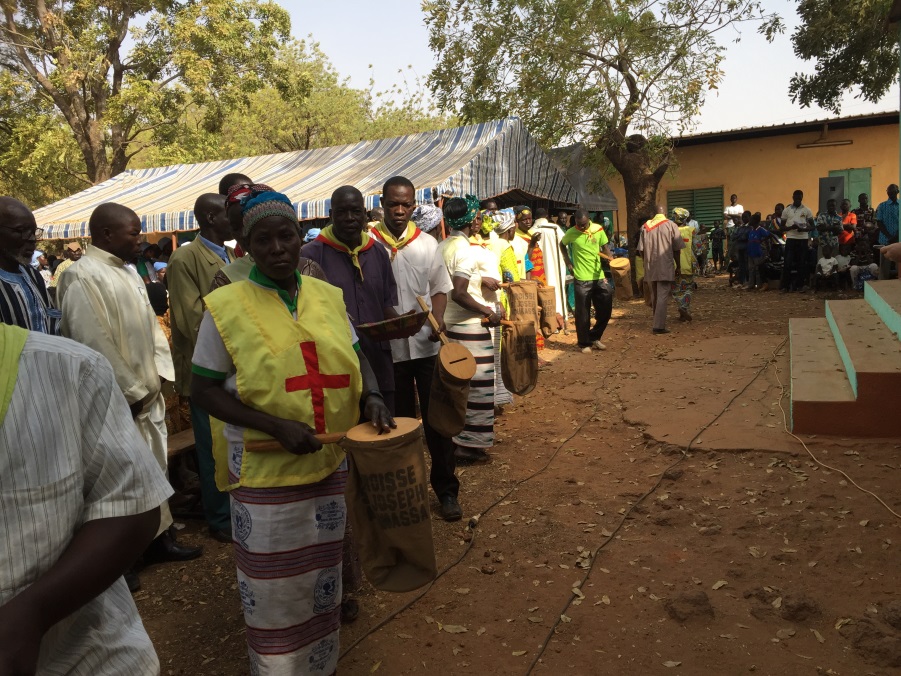 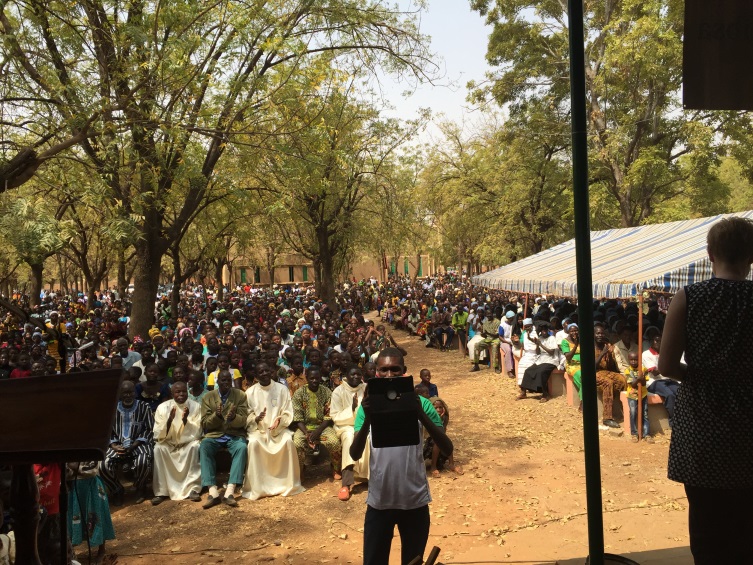 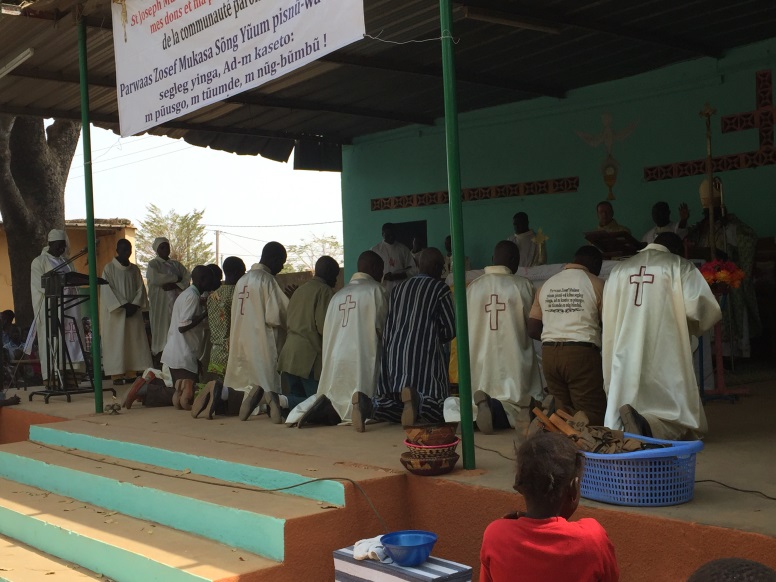 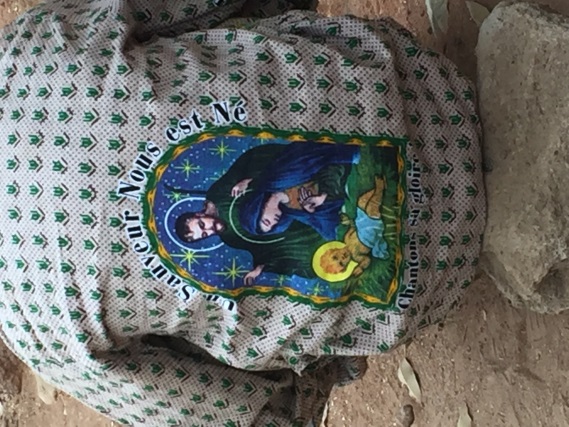 Gottesdienst bei den Goldgräbern in Pama:
Unterkunft:
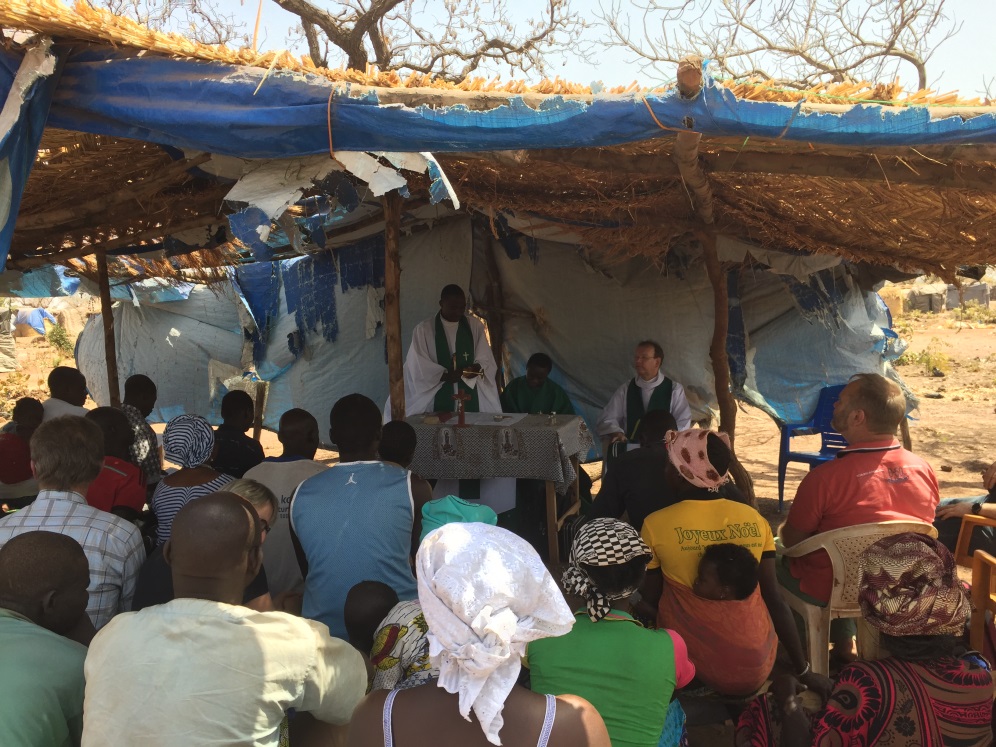 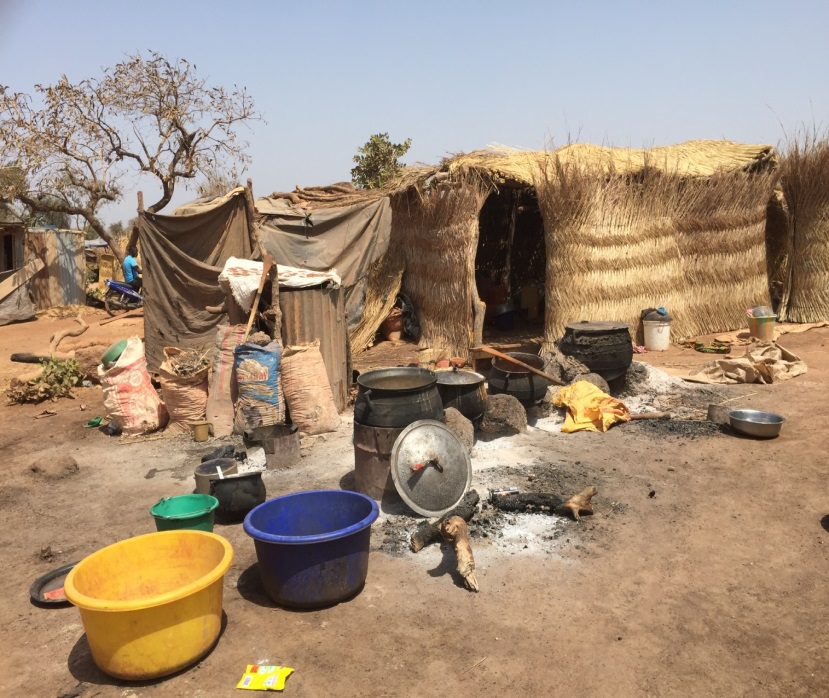 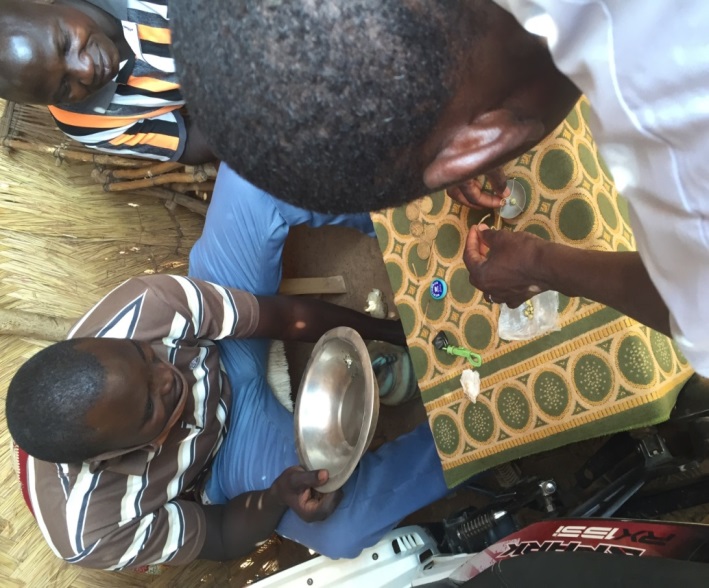 gefundenes Goldstück
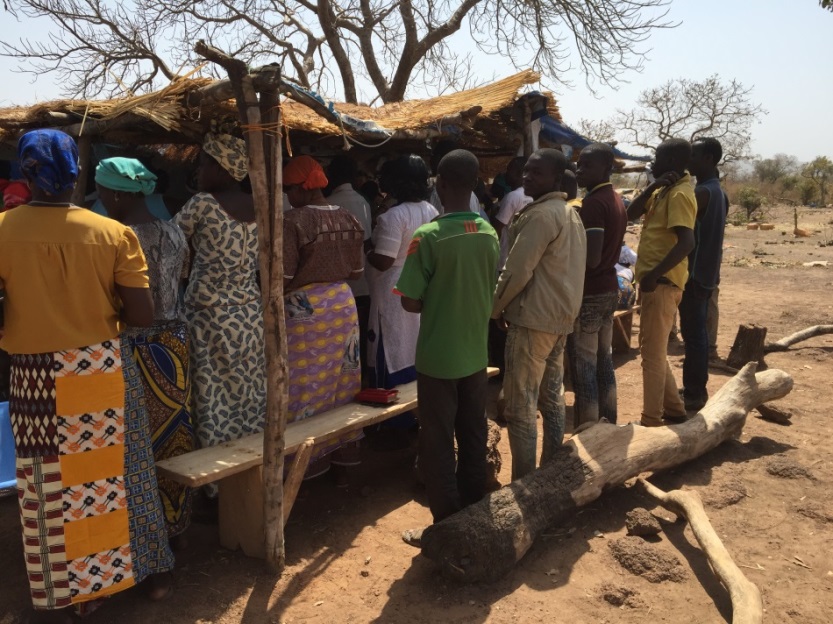 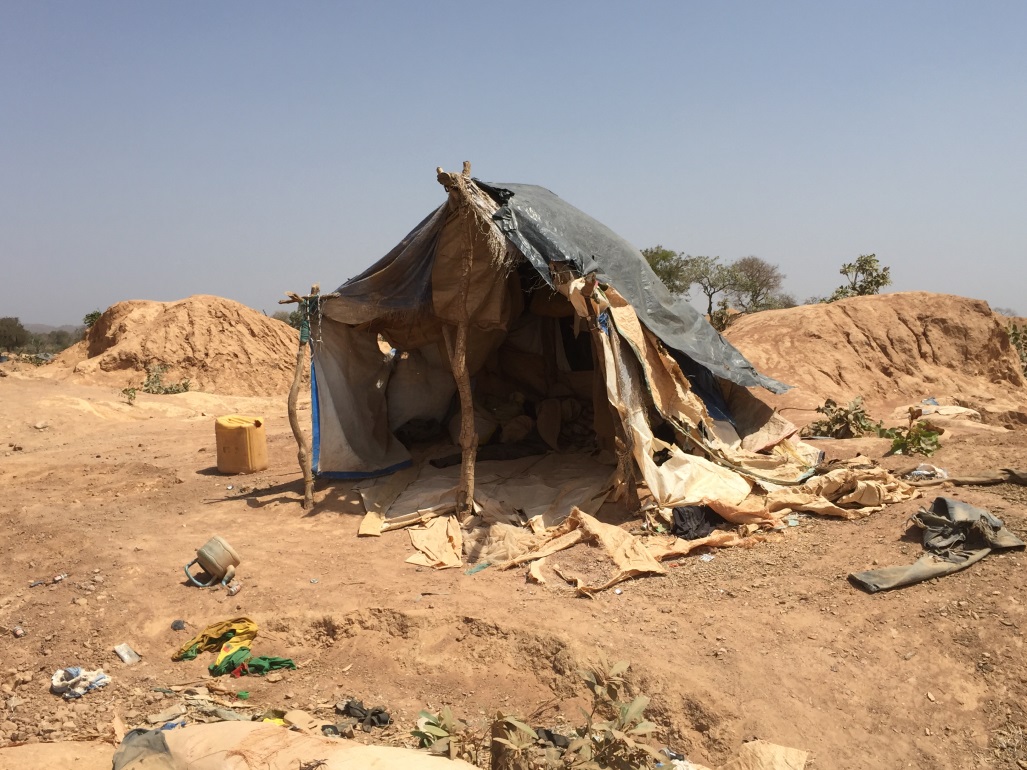 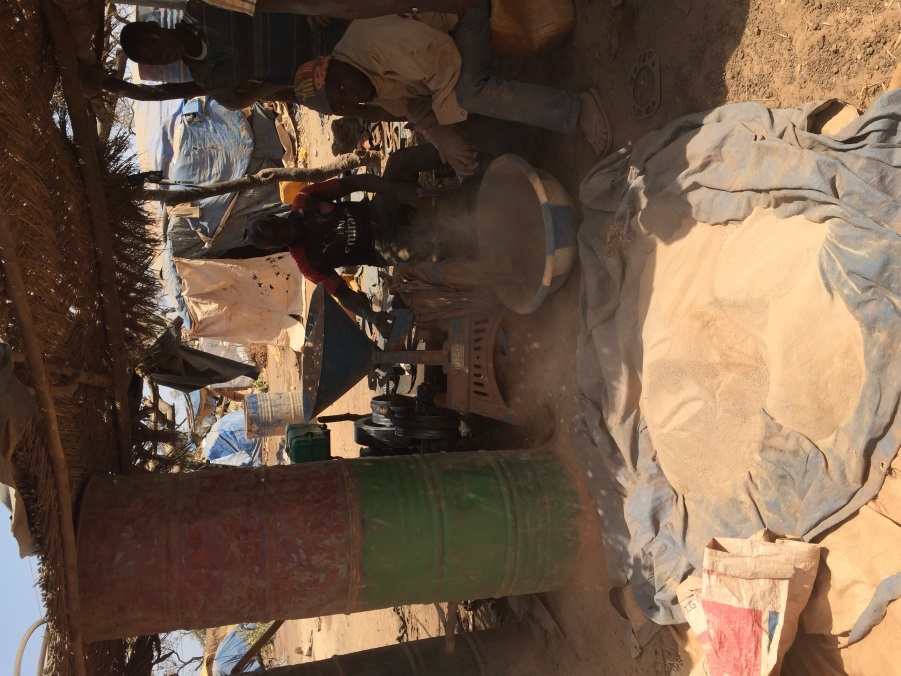 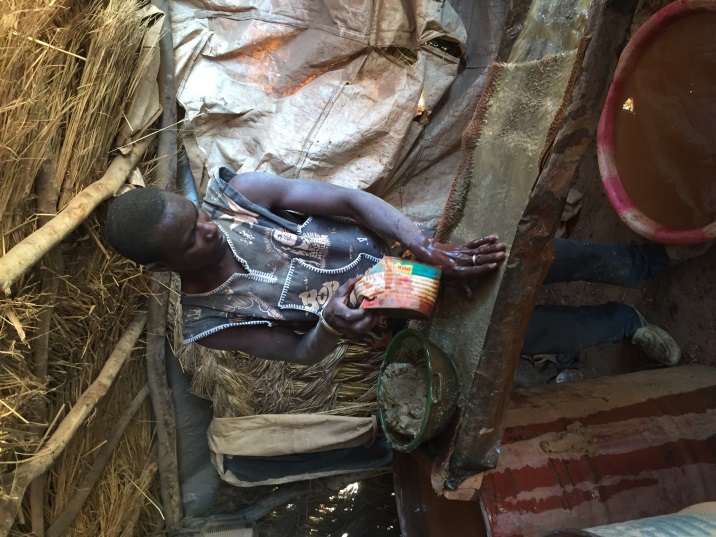 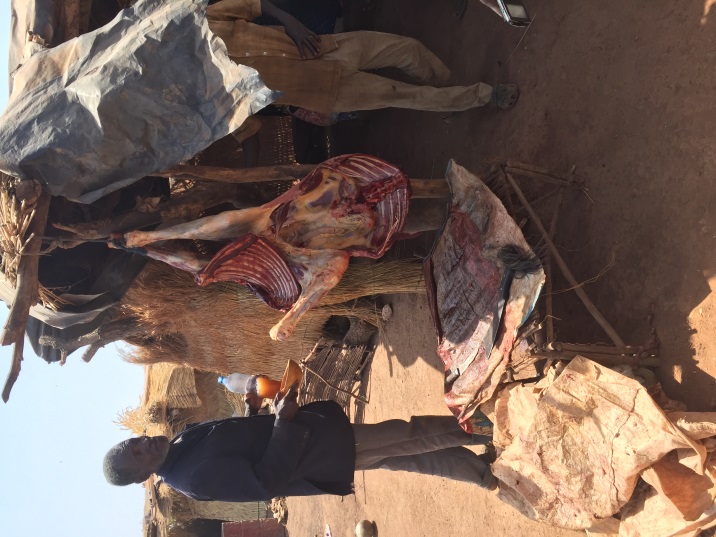 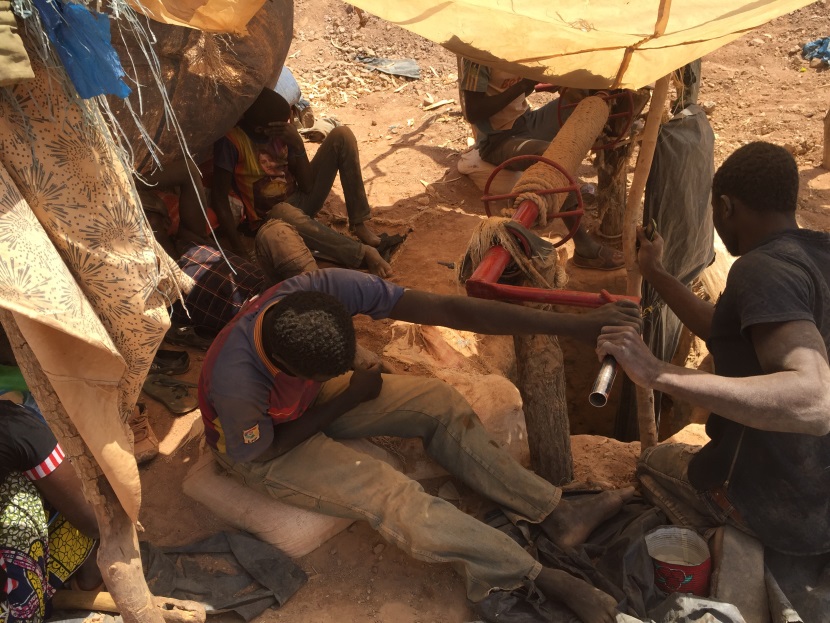 Von missio München unterstütztes Projekt:
Grundsteinlegung eines neuen Mädchengymnasiums in Fada mit missio-Präsident 
von München, Monsignore Huber, und dem Diözesanbischof
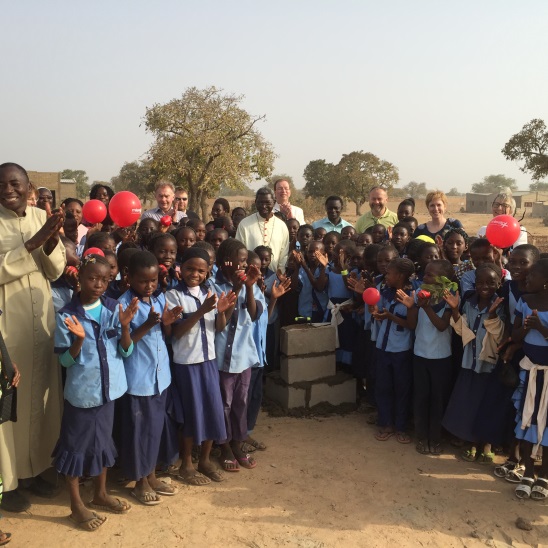 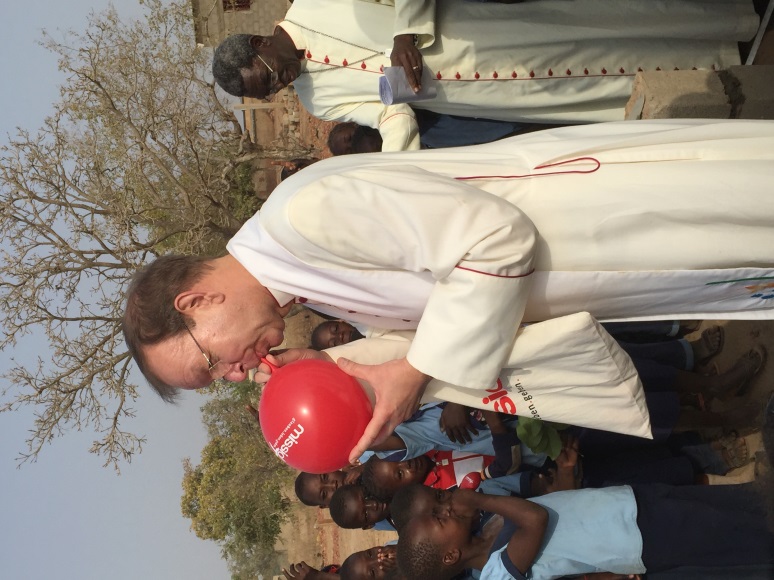 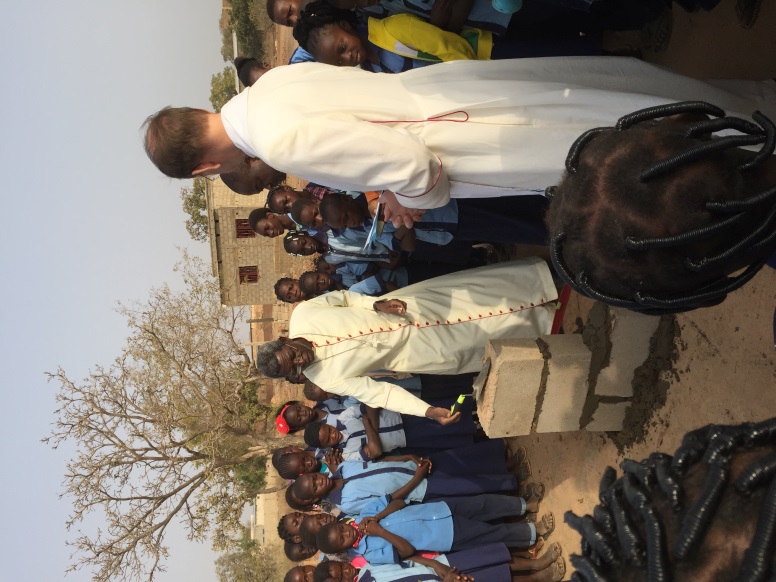 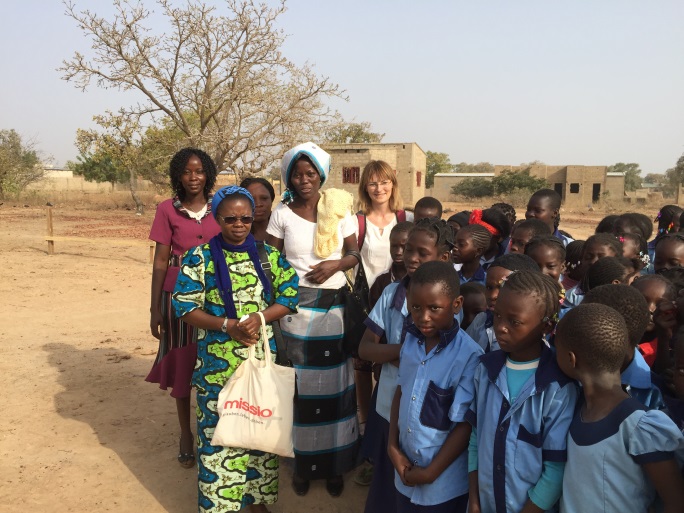 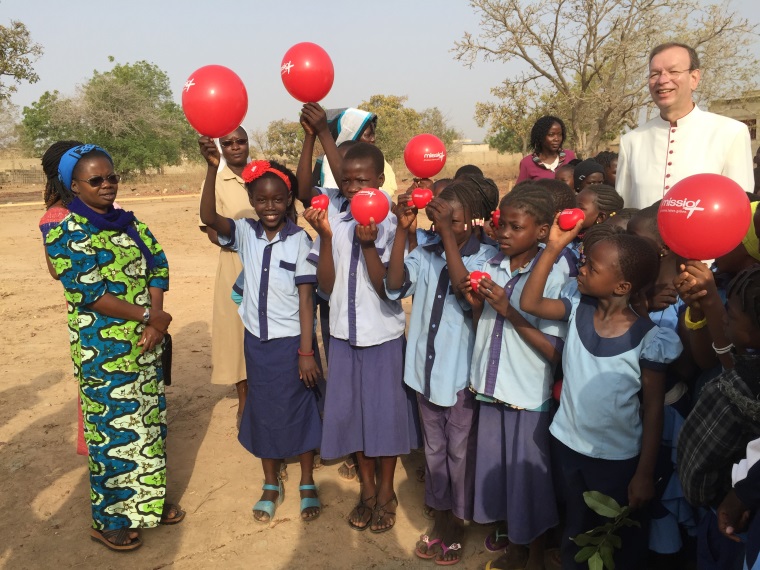